Vincent LOPITAL
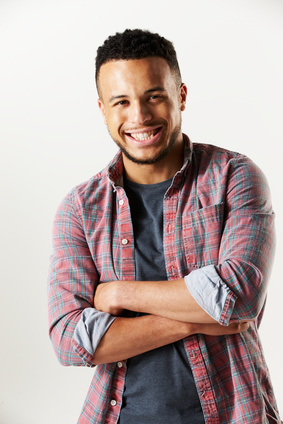 Agent de service hospitalier expérimenté – 10 ans d’expérience
A propos de moi
ASH expérimenté avec une expertise en matière de nettoyage et de désinfection, doté d'une grande attention aux détails pour assurer un environnement hospitalier sûr et propre pour les patients et le personnel.
Contact
Expériences Professionnelles
+336 01 02 03 04
votre.nom.prenom@gnail.com
Marseille, France
linkedin.com/votre-profil
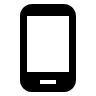 ASH -  Centre Hospitalier Universitaire, [Ville], France [Mois année - présent]
Responsable de l'entretien de plusieurs étages de l'hôpital, y compris les chambres des patients, les salles d'opération, les salles de traitement et les couloirs.
Utilisation des produits de nettoyage appropriés et des techniques de désinfection pour maintenir un environnement hospitalier sûr et hygiénique.
Capacité à suivre les protocoles d'hygiène et de sécurité stricts de l'hôpital pour garantir un environnement de travail sécuritaire pour les patients et le personnel.
ASH - Clinique Privée, [Ville], France [Mois année - mois année]
Responsable de l'entretien de toutes les zones de la clinique, y compris les chambres des patients, les salles de traitement et les espaces communs.
Application des connaissances acquises lors de la formation en hygiène hospitalière pour maintenir un environnement sûr et hygiénique pour les patients et le personnel.
Capacité à suivre les protocoles d'hygiène et de sécurité stricts de la clinique pour garantir un environnement de travail sécuritaire pour les patients et le personnel.
ASH - Hôpital Régional, [Ville], France [Mois année - mois année]
Responsable de l'entretien des espaces communs de l'hôpital, y compris les couloirs, les salles d'attente et les cafétérias.
Capacité à travailler efficacement avec les autres membres de l'équipe de soins de santé pour garantir un environnement sûr et confortable pour les patients et les visiteurs.
Utilisation des produits de nettoyage appropriés pour garantir un environnement hygiénique et sûr.
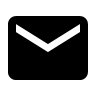 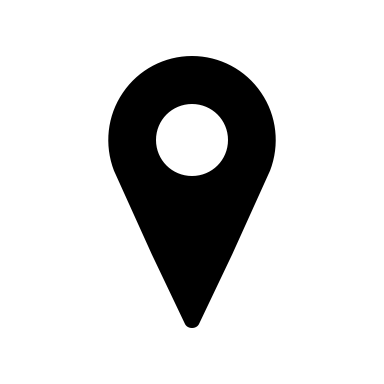 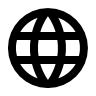 Compétences
Connaissance approfondie des produits de nettoyage et des techniques de nettoyage pour maintenir un environnement hospitalier sûr et hygiénique.
Respect des normes et des protocoles d'hygiène et de sécurité dans les établissements de soins de santé.
Capacité à utiliser et entretenir les équipements de nettoyage et de désinfection.
Connaissance des mesures de sécurité pour la gestion des déchets hospitaliers.
Compétences en matière de distribution de repas et de gestion des stocks de fournitures.
Qualités
Sens de l'organisation et de l'efficacité 
Bonne communication.
Capacité à faire preuve de compassion et de patience lors de l'assistance des patients
Capacité à respecter les normes d'hygiène et de confidentialité des patients.
Flexibilité pour s'adapter aux changements
Formation
Certificat de spécialisation en entretien et hygiène des locaux Centre de formation professionnelle, [Ville], France [Mois année - mois année]
Diplôme d'études professionnelles en hygiène et environnement Lycée professionnel, [Ville], France [Mois année - mois année]
Certification en nettoyage et désinfection dans les établissements de soins de santé Association professionnelle, [Ville], France [Mois année - mois année]
Cher(e) Candidat(e)
Merci d'avoir téléchargé ce modèle sur notre site. Nous espérons qu'il vous aidera à mettre en valeur votre CV.
---------------------------------------------------------------------------------------
Besoin de conseils pour rédiger votre CV ou vous préparer pour l’entretien d’embauche ? Consultez nos articles :
- Le titre du CV : guide pratique + 30 exemples
- Comment mettre en valeur son expérience professionnelle ?
- Rédiger une accroche de CV percutante + 9 exemples
- Les 7 points clés d'un CV réussi
- Personnalisez votre CV avec des icônes gratuites
- Bien préparer son entretien 
Nous proposons également plusieurs centaines d'exemples de lettres de motivation classées par métier et des modèles pour les mettre en forme.
- 1200 exemples de lettres de motivation 
- Les modèles de courrier
- Tous nos conseils pour rédiger une lettre efficace 

Nous vous souhaitons bonne chance dans vos recherches et vos entretiens  

Enfin, rappelez-vous qu'une bonne candidature est une candidature personnalisée ! Prenez donc le temps de la rédiger avec soin car elle décrit votre parcours professionnel et votre personnalité. 
----------------
Copyright : Les contenus diffusés sur notre site (modèles de CV, modèles de lettre, articles ...) sont la propriété de creeruncv.com. Leur utilisation est limitée à un usage strictement personnel. Il est interdit de les diffuser ou redistribuer sans notre accord. Contenus déposés dans 180 pays devant huissier. Reproduction strictement interdite, même partielle. Limité à un usage strictement personnel. Disclaimer : Les modèles disponibles sur notre site fournis "en l'état" et sans garantie.

Créeruncv.com est un site gratuit.